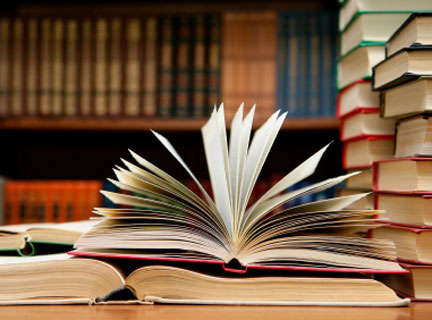 توثيق المصادر و المعلومات
د. سالم الجندي
توثيق المصادر و المعلومات
341 – 345
346
355
356
359 - 360
يتطلب توثيق كتاب بمؤلف عربي واحد عند الاستشهاد المرجعي في البحث العلمي بالطريقة التالية
شلال ، محمد علي . مصادر المعلومات : دراسة لمشكلات توفيرها بالمكتبات ومراكز المعلومات . القاهرة، مكتبة غريب، 2005. صص 15-20
يتطلب توثيق كتاب عربي بمؤلفين اثنين او ثلاثة عند الاستشهاد المرجعي في البحث العلمي بالطريقة التالية
عبيدات ، ذوقان وكايد عبد الحق . البحث العلمي : مفهومه ، أدواته واساليبه . عمان ، دار الفكر ، 1984 ، صص 298-299
يتطلب توثيق كتاب أجنبي بمؤلفين اثنين او ثلاثة عند الاستشهاد المرجعي في البحث العلمي بالطريقة التالية
Nachmias, David and Chana Nachmias. Research methods in the social sciences .London, Edward Arnold, 1976, pp. 6-10.
يتطلب توثيق كتاب عربي بأكثر من ثلاثة مؤلفين عند الاستشهاد المرجعي في البحث العلمي بالطريقة التالية
غرايبة ، فوزي  وآخرون . أساليب البحث العلمي في العلوم الاجتماعية والانسانية . عمان ، الجامعة الاردنية ، 1977 ، صص 15-17
يتطلب توثيق كتاب أجنبي بأكثر من ثلاثة مؤلفين عند الاستشهاد المرجعي في البحث العلمي بالطريقة التالية
Lewis, Laurel J., et al. Linear system analysis. New york, McGrow-Hill, 1969, p.15
عندما تستخدم كتاب عربي لا يظهر في اي من صفحاته اسم الناشر ، يتطلب توثيقه عند الاستشهاد المرجعي في البحث العلمي بالطريقة التالية
أبو عياش ، عبد الاله . الاحصاء والكمبيوتر في معالجة البيانات مع تطبيقات جغرافية . الكويت ، د .ن ، 1999 ، ص 19
عندما تستخدم كتاب عربي لا يظهر في اي من صفحاته تاريخ النشر ، يتطلب توثيقه عند الاستشهاد المرجعي في البحث العلمي بالطريقة التالية
أبو عياش ، عبد الاله  . الاحصاء والكمبيوتر في معالجة البيانات مع تطبيقات جغرافية . الكويت ، المعهد العربي للتنمية والتخطيط ، د . ت ،  ص19
عندما تستخدم كتاب اجنبي لا يظهر في اي من صفحاته اسم الناشر ، يتطلب توثيقه عند الاستشهاد المرجعي في البحث العلمي بالطريقة التالية :
Parkin, Michael. Microeconomics. New york , n.p., 2005 , pp. 60 -66
عندما تستخدم كتاب اجنبي لا يظهر في اي من صفحاته تاريخ النشر ، يتطلب توثيقه عند الاستشهاد المرجعي في البحث العلمي بالطريقة التالية
Parkin, Michael. Microeconomics. New York , Addision – Wesley , n.d. ,2005 , pp. 60-66
يتطلب توثيق كتاب مترجم عند الاستشهاد المرجعي في البحث العلمي بالطريقة التالية
درفلر ، فرانك ولس فريد . كيف تعمل الشبكات . ترجمة مركز التعريب والترجمة ، بيروت ، الدار العربية للعلوم ، 1999 ، ص 201
عندما تستخدم الطبعة الثانية من كتاب ، يتطلب توثيقه عند الاستشهاد المرجعي في البحث العلمي بالطريقة التالية
شلال ، محمد علي . مصادر المعلومات : دراسة لمشكلات توفيرها بالمكتبات ومراكز المعلومات . ط2 ، القاهرة ، مكتبة غريب ، 2005 ، صص 15-20
عندما تستخدم الطبعة الخامسة من كتاب اجنبي، يتطلب توثيقه عند الاستشهاد المرجعي في البحث العلمي بالطريقة التالية
Parkin, Michael. Microeconomics. 5th ed. , New York , Addision – Wesley ,2005, pp. 60-66
يتطلب توثيق بحث في مجلة أو دورية عند الاستشهاد المرجعي في البحث العلمي بالطريقة التالية
الجندي ، سالم . "التنويع الاقتصادي في الامارات العربية المتحدة ". آفاق اقتصادية . مج 33، ع 122 ، 2012 ، صص 9-37
يتطلب توثيق بحث أجنبي في مجلة أو دورية عند الاستشهاد المرجعي بالطريقة التالية
Al-Jundi, Salem & Rafiq Hijazi. “Determinants of private investment in the United Arab Emirates”. International Journal of Economics, Commerce and Management, Vol. 1, Issue 2, 2013. P.11
يتطلب توثيق مقال في صحيفة يومية عند الاستشهاد المرجعي بالطريقة التالية
الجندي ، سالم . " الاقتصاد العراقي والتكيف مع الصدمات الخارجية ". الخليج الاقتصادي ، ع 6961 ، 10 يونيو 1998 . ص 12
يتطلب توثيق دراسة مقدمة لمؤتمر عند الاستشهاد المرجعي بالطريقة التالية
الجندي ، سالم و رياض احمد . " نمط الاستهلاك العائلي في مدينة العين / دولة الامارات العربية المتحدة " . مؤتمر مجتمع الاعمال والاقتصاد الدولي السادس والعشرين . العين ، 1-4 مارس 2015 ، ص 29
يتطلب توثيق رسالة (اطروحة ) جامعية عند الاستشهاد المرجعي في البحث العلمي بالطريقة التالية
الجندي ، سالم . تطور الاستثمار في العراق للفترة  1970 – 1980 . رسالة ماجستير . البصرة ، كلية الادارة والاقتصاد / جامعة البصرة ، 1984 ، ص 15
يتطلب توثيق تقرير رسمي عند الاستشهاد المرجعي في البحث العلمي بالطريقة التالية
مركز احصاء ابوظبي . الكتاب الاحصائي السنوي لامارة  ابوظبي عام 2010 . ابوظبي، 2010، صص 20 – 30
يتطلب توثيق المقابلة عند الاستشهاد المرجعي في البحث العلمي بالطريقة التالية
مقابلة مع الاستاذ الدكتور صبحي الخطيب ، عميد كلية ادارة الاعمال / جامعة العين للعلوم والتكنولوجيا  ، العين ، 8 نوفمبر 2015
يتطلب توثيق رسالة شخصية الى الباحث عند الاستشهاد المرجعي في البحث العلمي بالطريقة التالية
James, Walter. Letter to the author. 5 Mar. 2015
يتطلب توثيق تقرير رسمي الكتروني عند الاستشهاد المرجعي في البحث العلمي بالطريقة التالية
Ministry of Economy. Economic Statistics Reports. Retrieved Feb. 28, 2013, From UAE Ministry of Economy: www .economy.gov.ae
يتطلب توثيق بحث الكتروني عند الاستشهاد المرجعي في البحث العلمي بالطريقة التالية
Al-Jundi, Salem & Rafiq Hijazi. “Determinants of private investment in the United Arab Emirates”. International Journal of Economics, Commerce and Management, Vol. 1, Issue 2, 2013. Retrieved Nov. 15, 2015, from http://ijecm.co.uk
يتطلب توثيق قرص مدمج عند الاستشهاد المرجعي في البحث العلمي بالطريقة التالية
Render, Barry. Quantitative Analysis for Management. Prentice Hall, CD- ROM, 2003.
يتطلب الأخذ بالاعتبار عدد من الضوابط عند كتابة قائمة المصادر
يجب ذكر المصادر التي تم ذكرها فعلا في متن البحث 
ترتيب قائمة المصادر بشكل هجائي (الفبائي ) حسب اسماء المؤلفين 
يذكر الاسم الاخير للمؤلف ويتبع ذلك اسمه الاول بعد الفارزة
يتطلب الأخذ بالاعتبار عدد من الضوابط عند كتابة قائمة المصادر
يفضل بعض المؤلفين ذكر سنة النشر بعد اسم المؤلف مباشرة 
يفضل بعض المؤلفين وضع خط تحت عنوان الكتاب او عنوان الدورية المستشهد بها 
تذكر المصادر العربية اولا ثم المصادر الاجنبية